Current status of TFPWA with helicity formalism
Yi Jiang
Outline
Helicity formalism

Implementation in TFPWA
Helicity formalism
boost
Independent of rotation angle
2022/3/9
3
Automatic angle calculation
Traverse though decay chain, then the process is automatic.
2022/3/9
4
Alignment angle
Alignment angle is required.
2022/3/9
5
Alignment angle example
User defined
Helicity formalism
Feynman rules
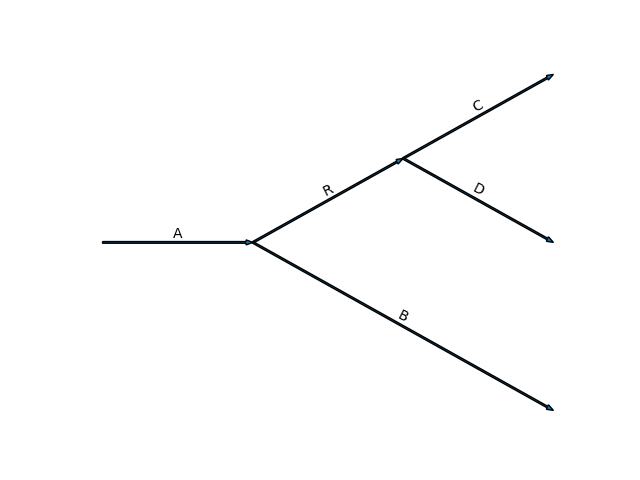 Decay
Wigner-D matrix
Particle
=
alignment
Automatically calculated from decay structure
2022/3/9
7
Work process
Data
Data




Config
No information from 
amplitude model
Restructured by amplitude model
config.get_data()
Particle.get_amp(data2)
Decay
Topology
Decay.get_amp(data3)
config.yml
DecayGoup
DecayChain.get_amp(data1)
Amplitude
Customization
Possible implementation  of  Covariant Tensor
1. Preprocess of data 
New class for get_data
2. Amplitude calculation
New decay chain
Covariant Tensor 
Initialize  fit parameters 
Which data is required ? 
How to combine Decay.get_amp and Particle.get_amp
New decay 
Replace Helicity formula with Covariant Tensor 
Possible just 1 for it 
3. Difference between spin projection  and helicity ?
Summary
Helicity formula used in TFPWA
Definition of angle 
Amplitude calculation rules
Implementation for calculating amplitude 
Work process
Interface for customization
Possible way to include Covariant Tensor
Future plan
Better support for large size of data
New models
Future plan
Support large size of dataset
Multiply GPU
Optimize performance 
Implement more model
More function for analysis
Work process
1. Provide information of decay process (config.yml)




2 Amplitude





Likelihood (tf_pwa/model/)